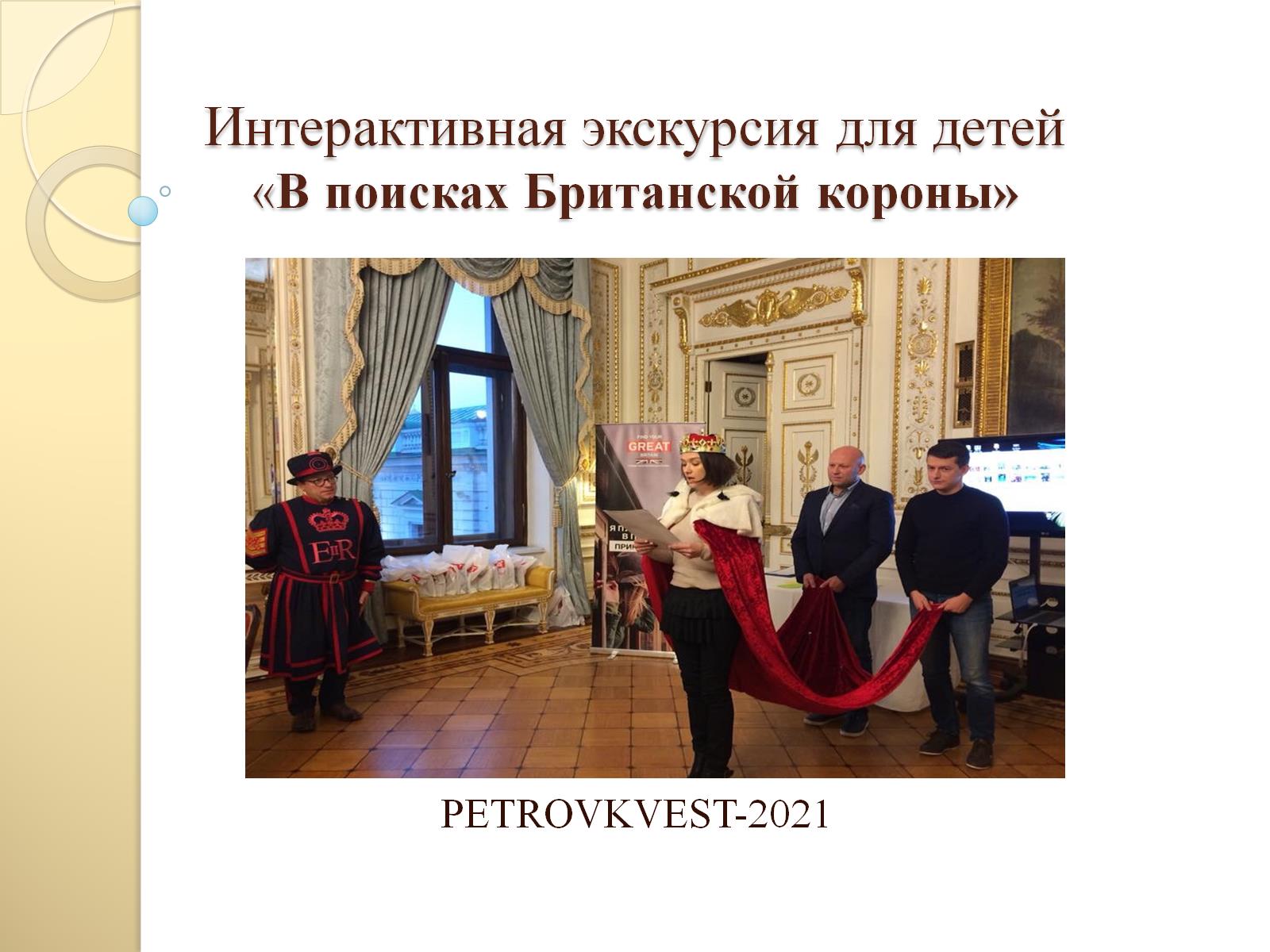 Интерактивная экскурсия для детей«В поисках Британской короны»
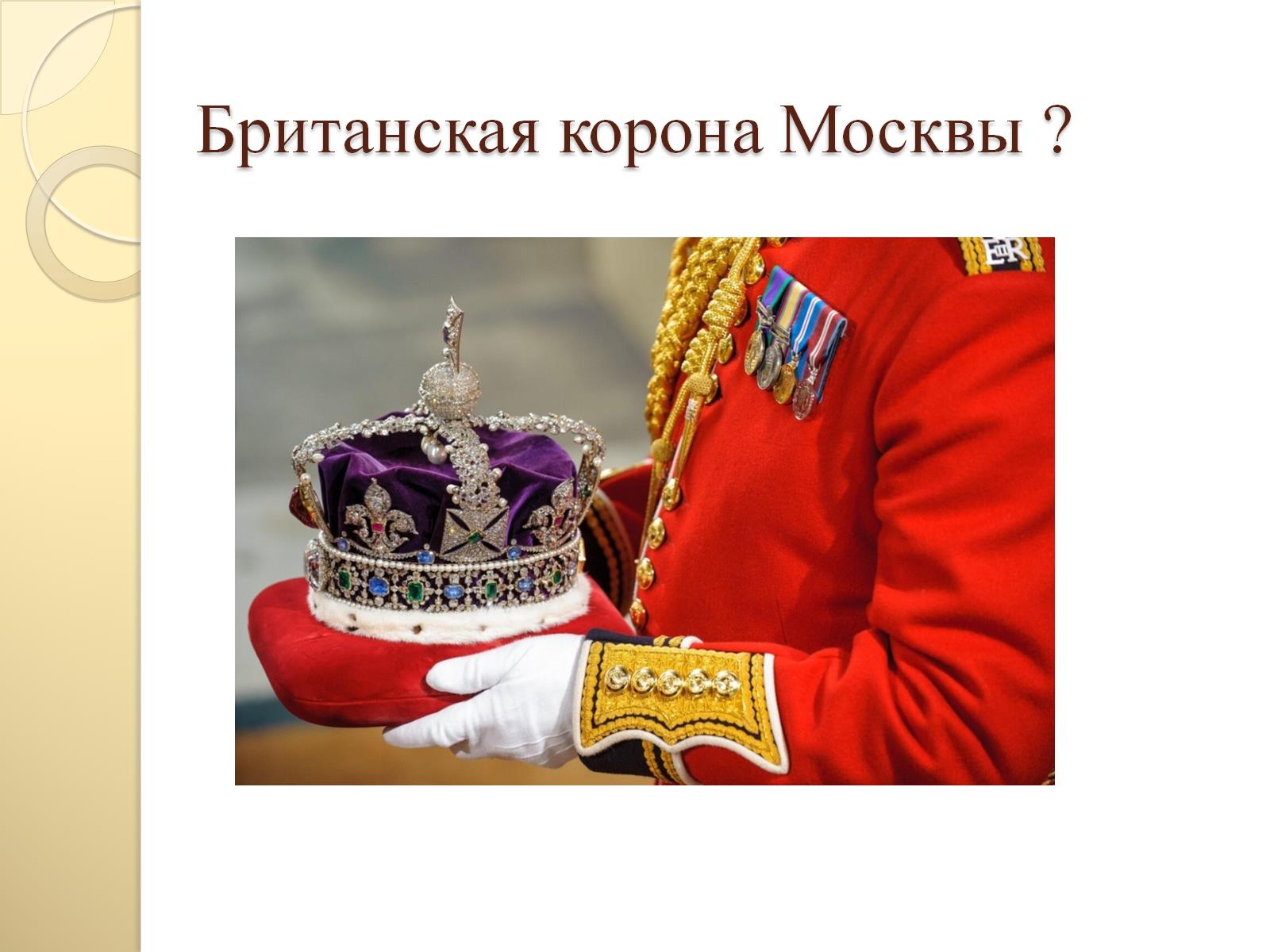 Британская корона Москвы ?
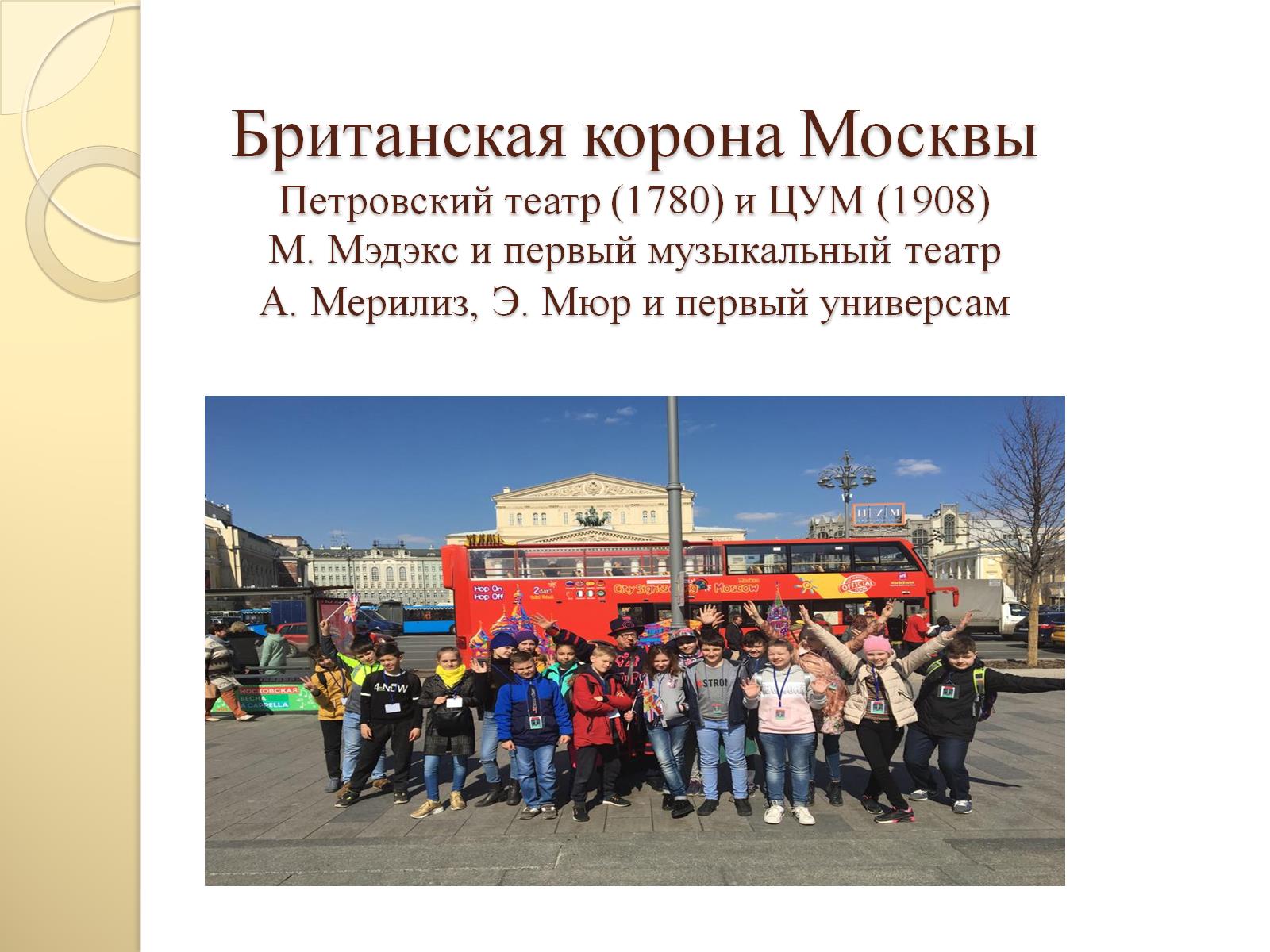 Британская корона МосквыПетровский театр (1780) и ЦУМ (1908)М. Мэдэкс и первый музыкальный театр А. Мерилиз, Э. Мюр и первый универсам
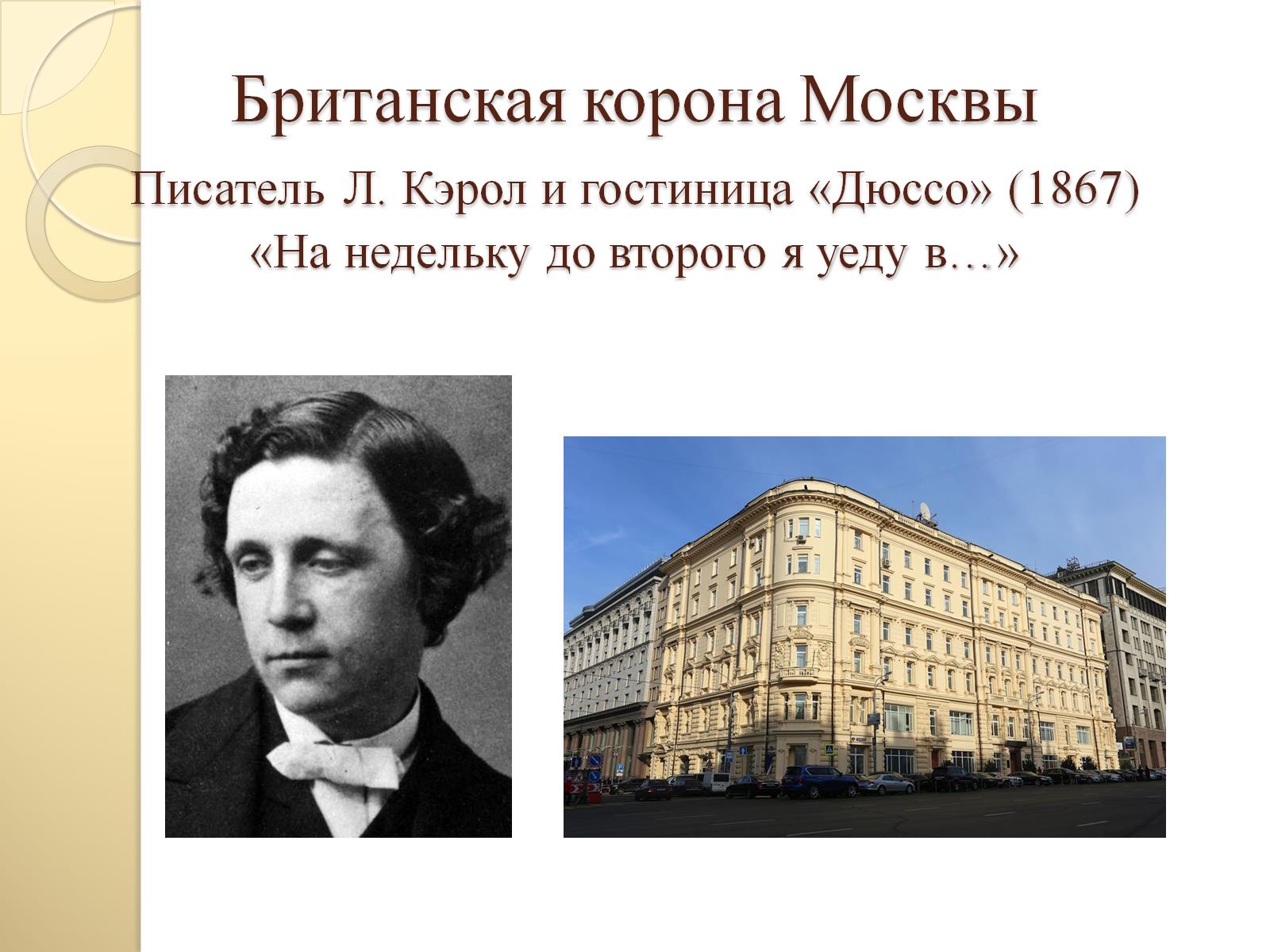 Британская корона МосквыПисатель Л. Кэрол и гостиница «Дюссо» (1867)«На недельку до второго я уеду в…»
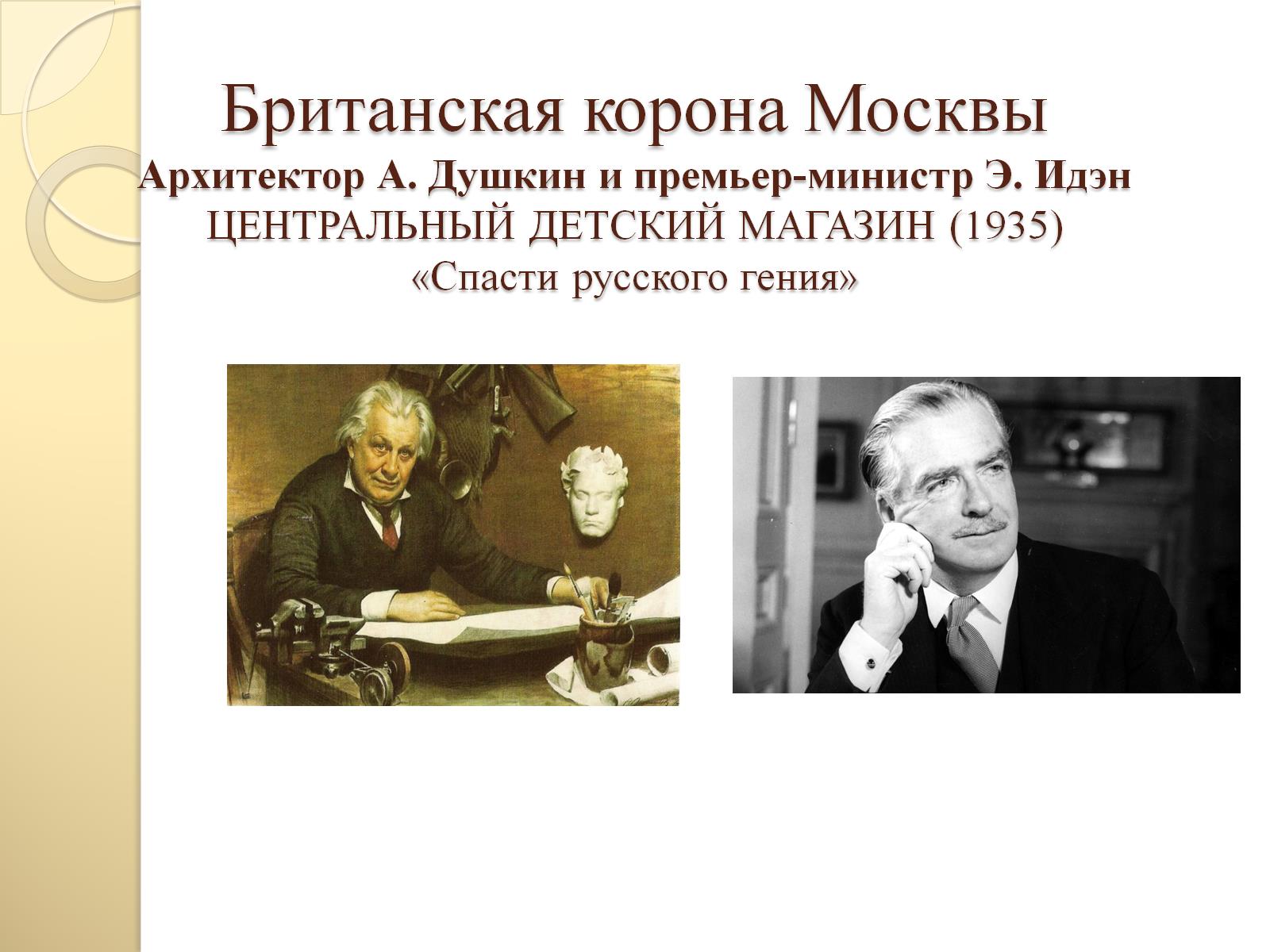 Британская корона МосквыАрхитектор А. Душкин и премьер-министр Э. ИдэнЦЕНТРАЛЬНЫЙ ДЕТСКИЙ МАГАЗИН (1935)«Спасти русского гения»
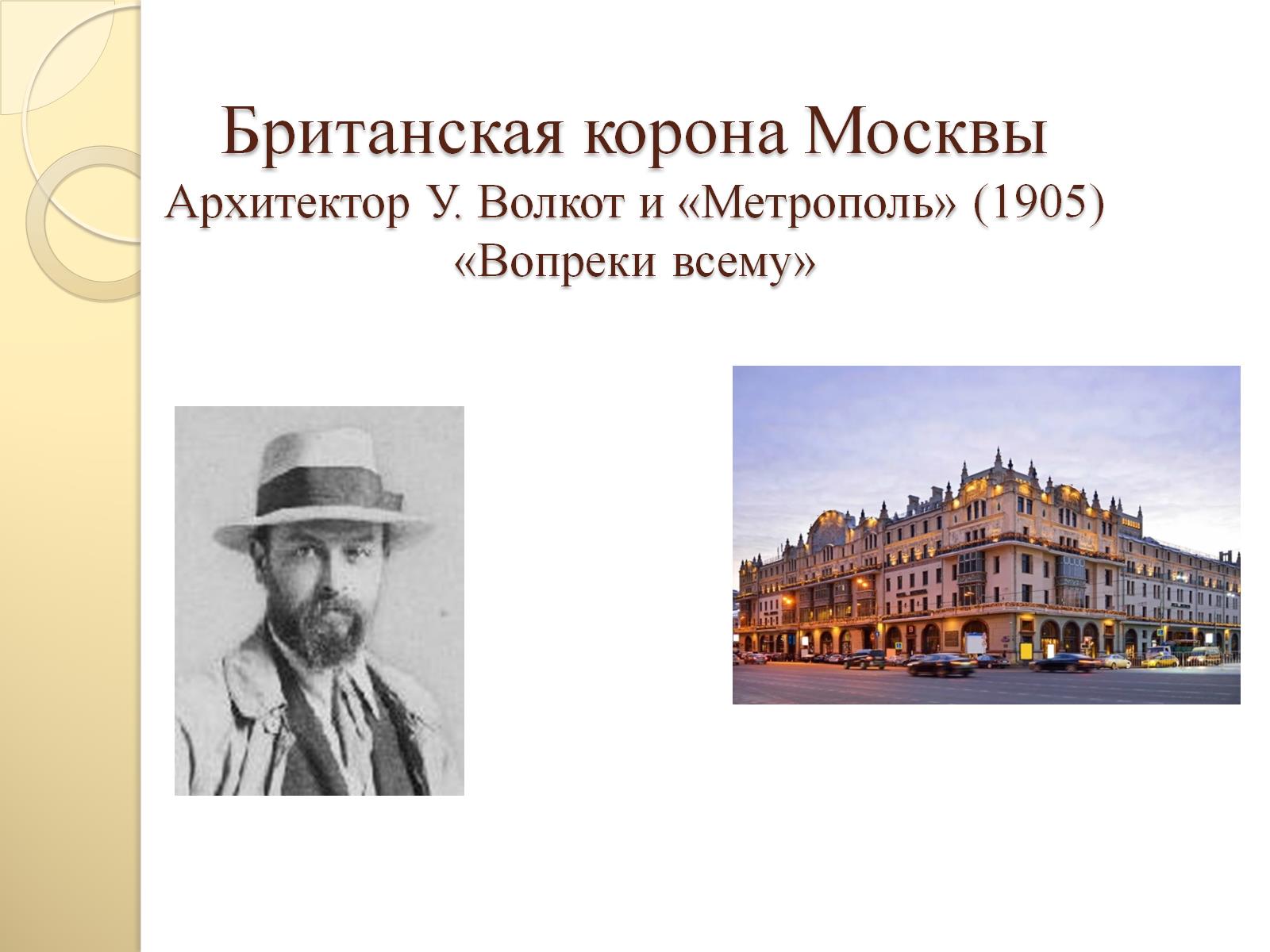 Британская корона МосквыАрхитектор У. Волкот и «Метрополь» (1905)«Вопреки всему»
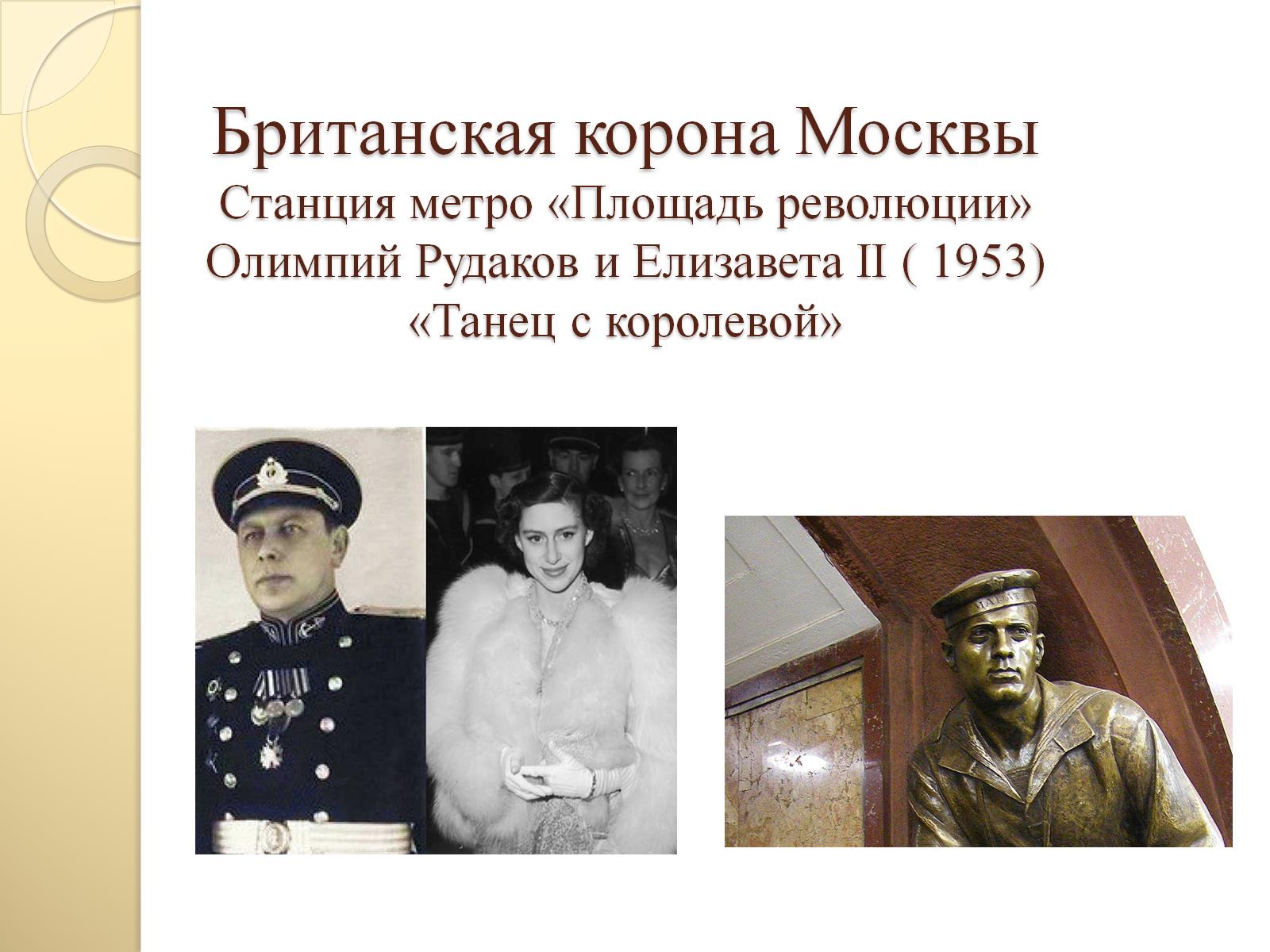 Британская корона МосквыСтанция метро «Площадь революции»Олимпий Рудаков и Елизавета II ( 1953)«Танец с королевой»
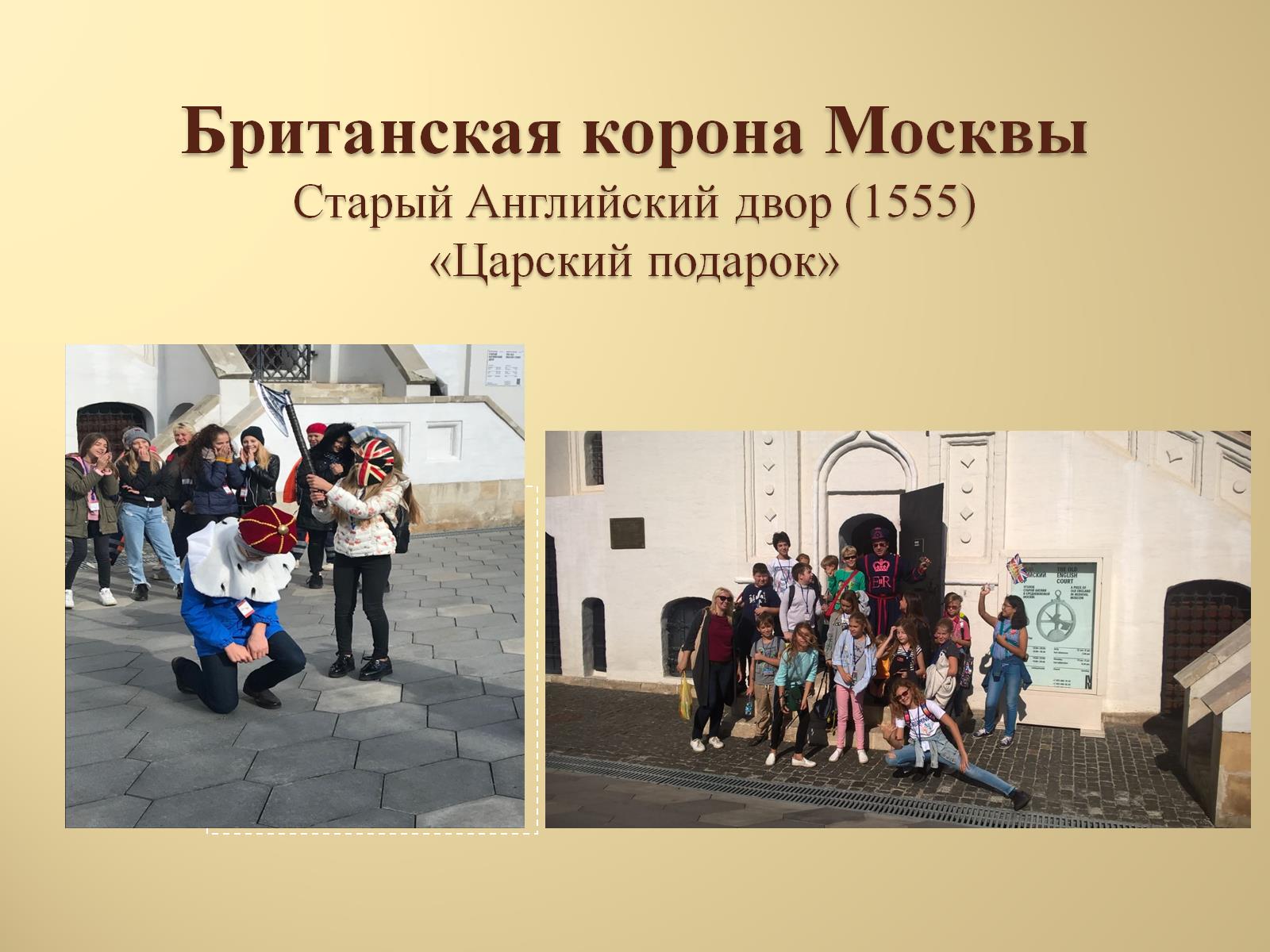 Британская корона МосквыСтарый Английский двор (1555)«Царский подарок»
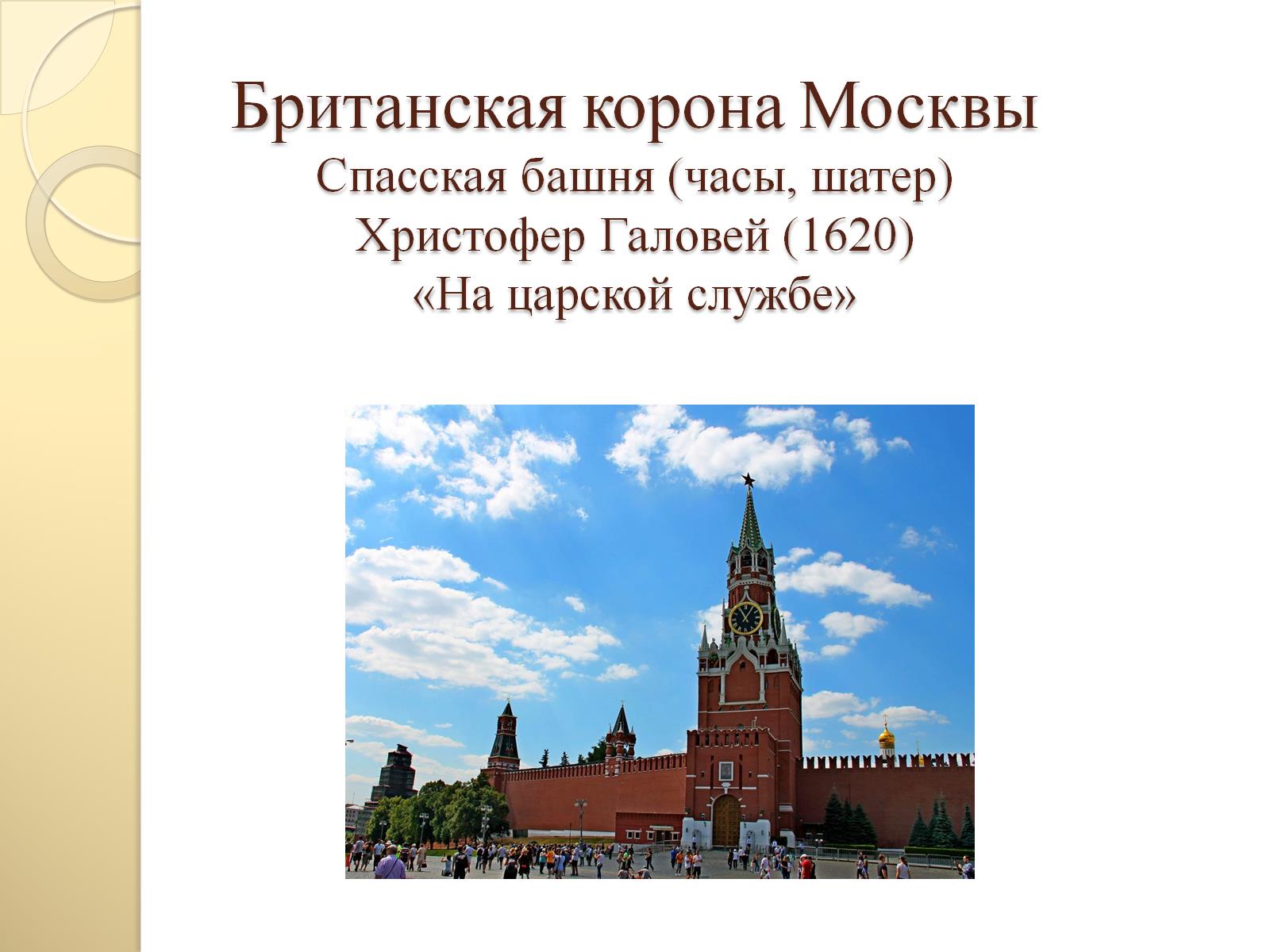 Британская корона МосквыСпасская башня (часы, шатер)Христофер Галовей (1620)«На царской службе»
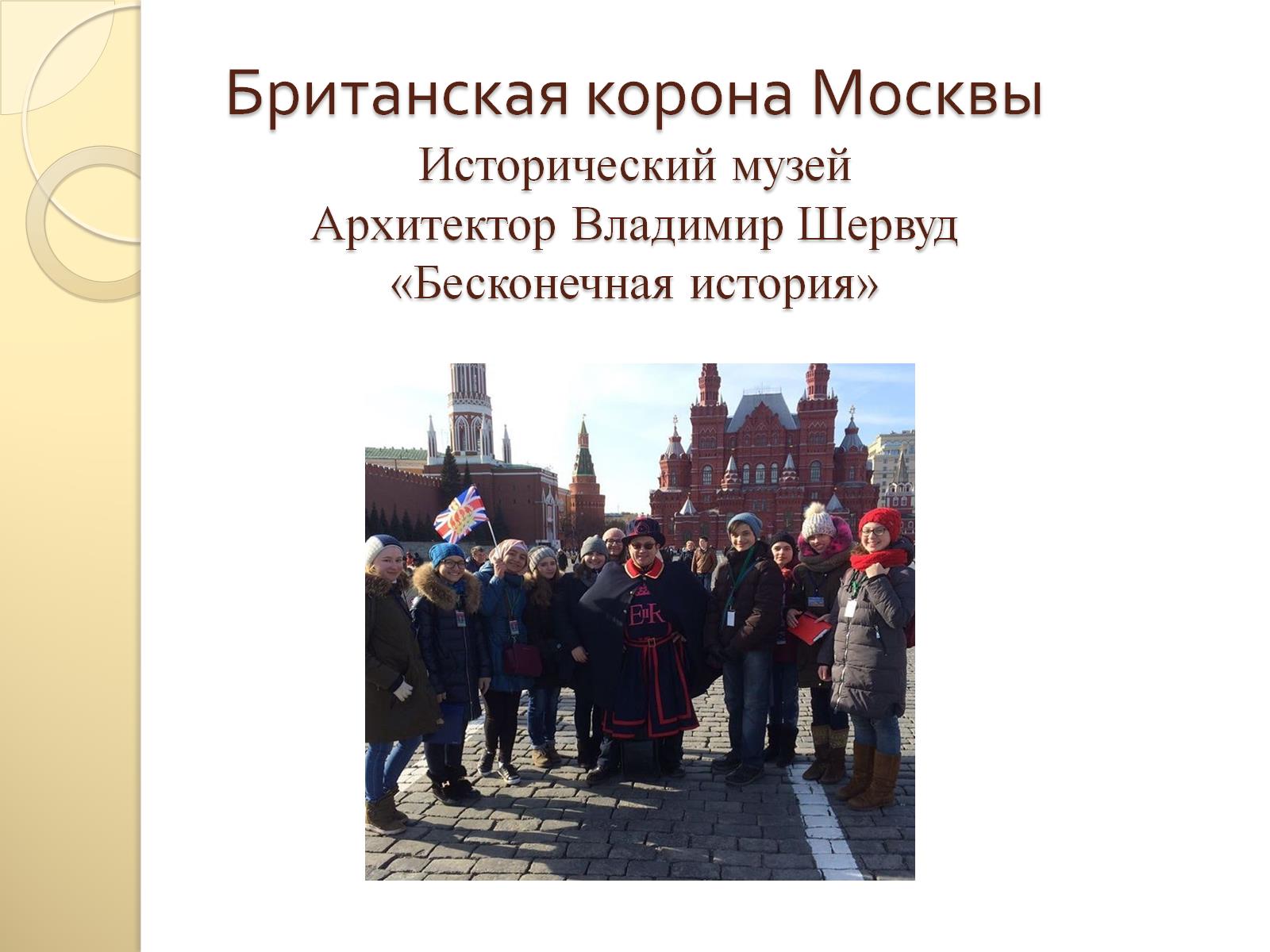 Британская корона МосквыИсторический музейАрхитектор Владимир Шервуд«Бесконечная история»
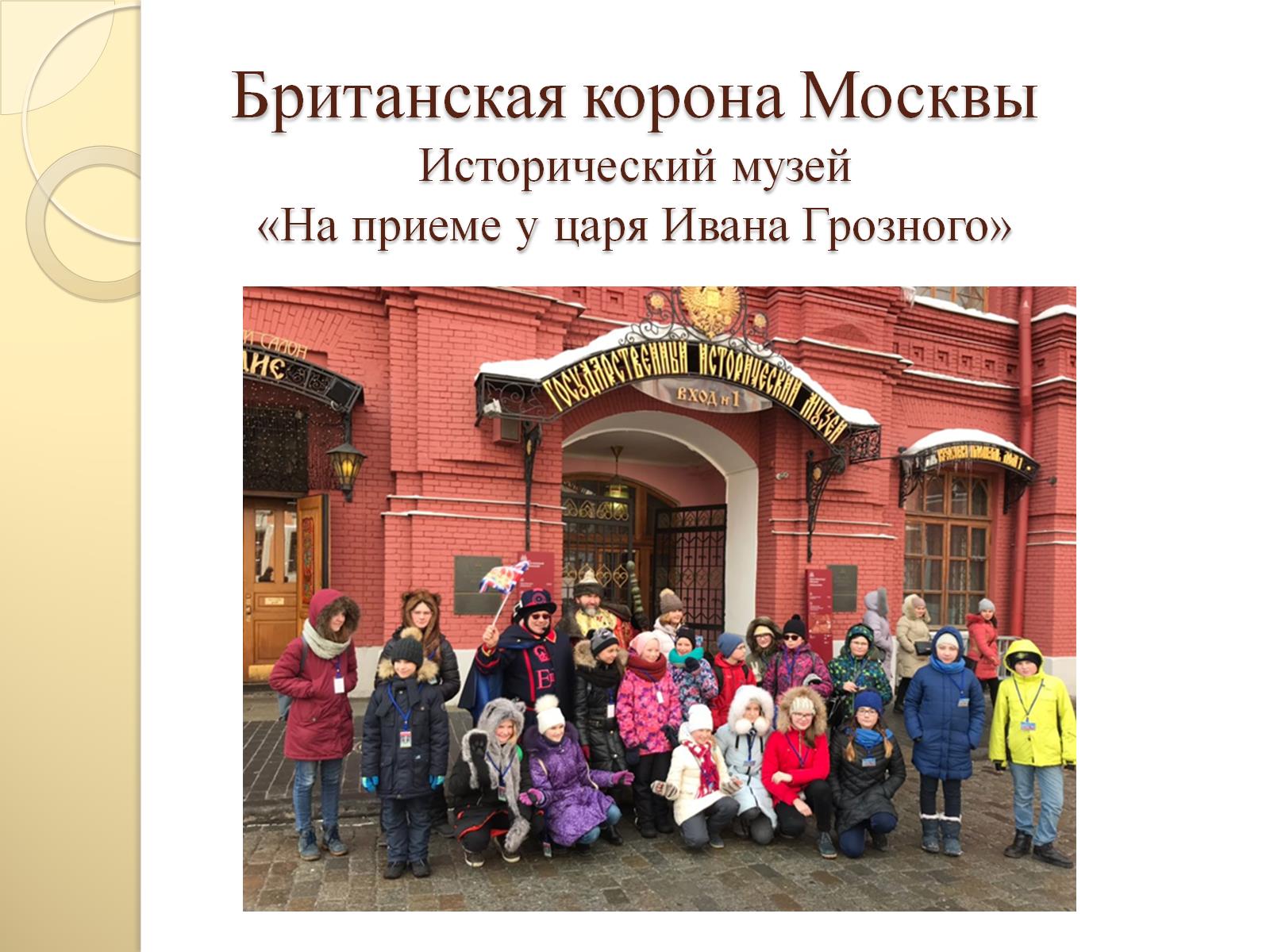 Британская корона МосквыИсторический музей«На приеме у царя Ивана Грозного»
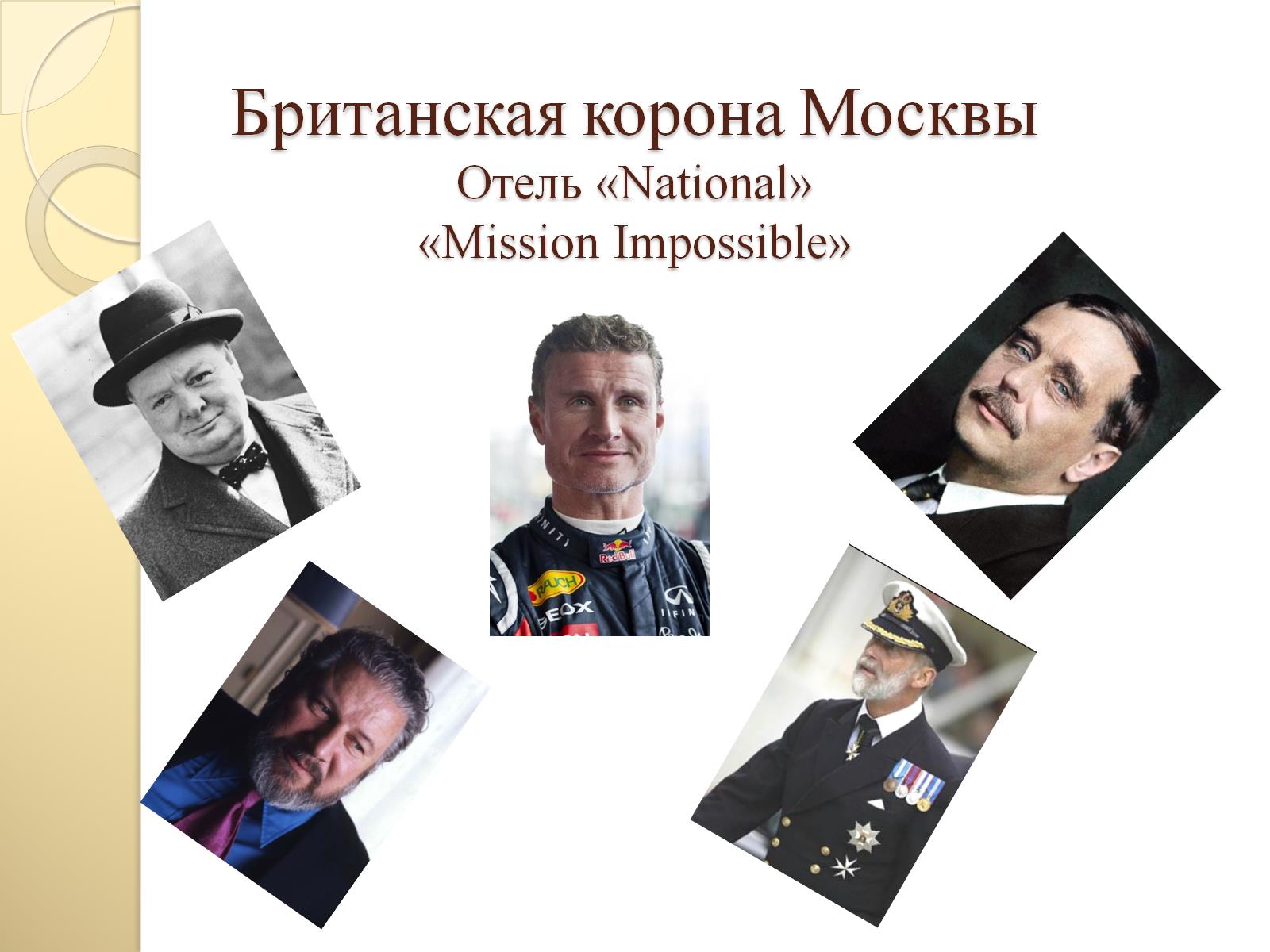 Британская корона МосквыОтель «National»«Mission Impossible»